Alteridade e autoria no cenário da EaD: a construção do discurso do professor conteudista na produção de material didático
Profª Ma. Cristiane Paniagua de Souza Palaro – (UMC) – cristianepaniagua@umc.br
Profª Ma. Jacqueline de Oliveira Lameza – (UMC) – jacquelinelameza@umc.br
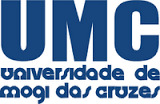 Categoria: B

Setor Educacional: 3

Classificação das Áreas de Pesquisa em EAD
Nível Macro: D / Nível Meso: L / Nível Micro: M
 
Natureza do Trabalho: A
 
Classe: 1
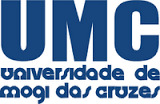 Objetivos gerais
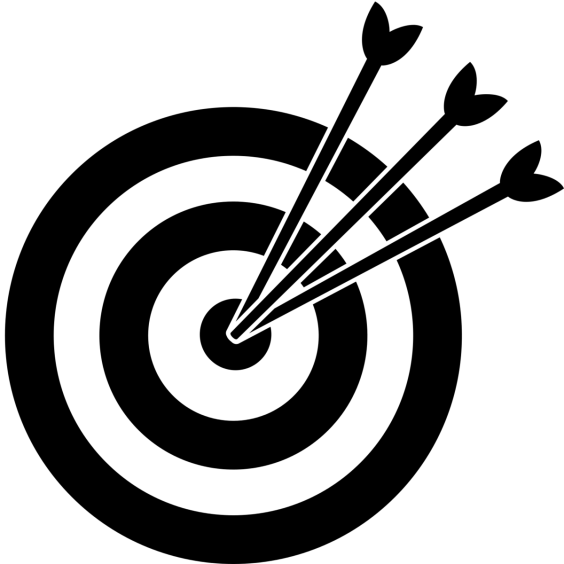 Colocar em prática o seu discurso intencional, representado em língua e materializado na forma escrita, porém adaptada à dialógica;
Representar-se profissionalmente ao transmitir conhecimentos veiculados na modalidade de ensino a distância;
Promover uma aprendizagem satisfatória ajustada à necessidade e ao interesse do corpo discente.
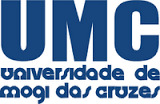 Objetivos específicos
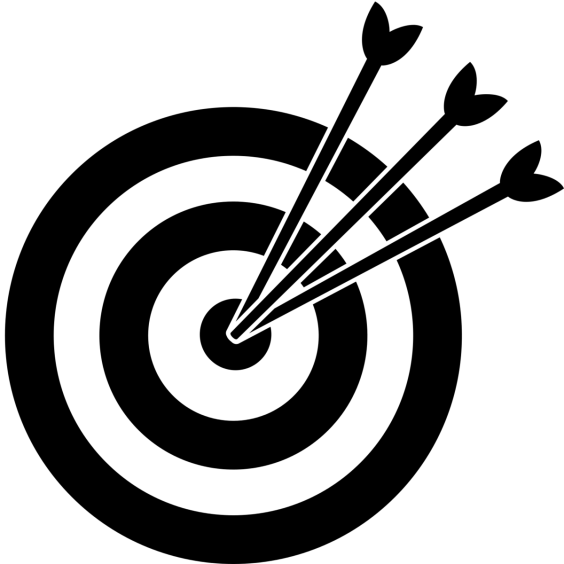 Conscientizar o Professor Autor fazendo-o compreender a necessidade de (re) alinhar a produção de material da EaD à carência e interesse do público-alvo;
Analisar as possibilidades que o Professor Autor tem de promover o processo de ensino/aprendizagem diferente do ensino presencial;
Reconhecer a importância da alteridade e da autoria no discurso do Professor Conteudista.
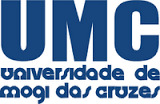 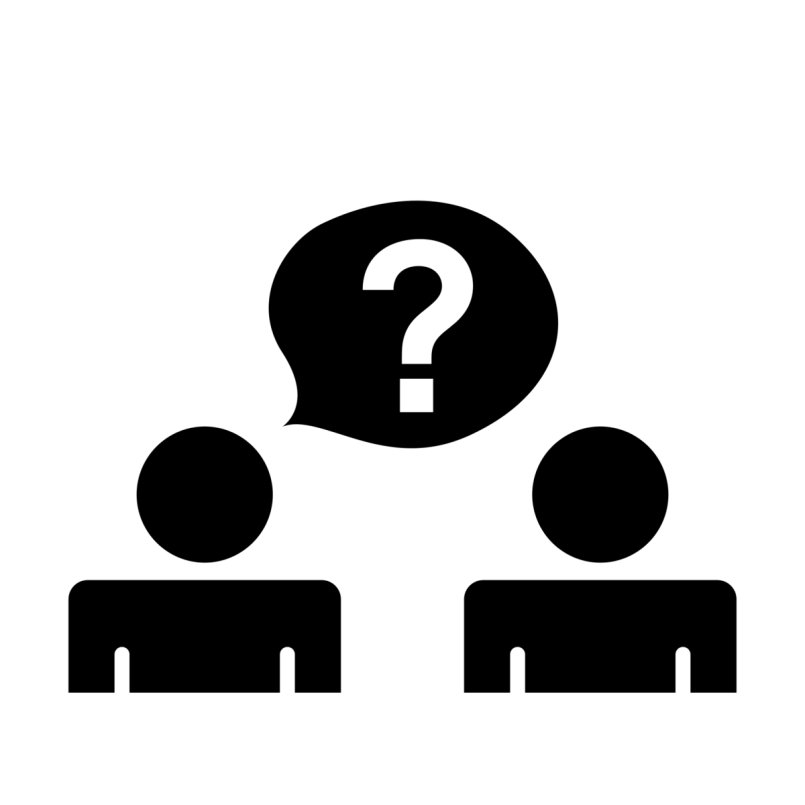 Questiona-se:
Quais são as dificuldades enfrentadas pelo Professor Autor ao produzir um material didático voltado à EaD, tendo em vista a dificuldade de fazer um diagnóstico do corpo discente?
De que forma ele desenvolve a sua alteridade e sua autoria tendo como ferramentas a tecnologia a seu favor?
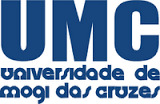 Palavras-chave: Educação a Distância; Professor Conteudista; Autoria; Alteridade e Discurso
Dificuldades presentes na elaboração do material didático...
Preconceito em relação à Educação a Distância

 Interação insatisfatória entre o Professor Autor e o Corpo Discente

 Excesso de linguagem técnica e pouca ou nenhuma linguagem dialógica

 Dificuldade de adaptar o seu querer-dizer intencional às diversas maneiras de se produzir um discurso em razão do desconhecimento do outro “corpo discente”
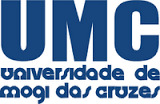 Dificuldades presentes na elaboração do material didático...
Desconhecimento dos recursos tecnológicos

 Migração da modalidade presencial 

 Dificuldade de travar diálogos entre a sua singularidade no seu querer-dizer baseado na cumplicidade do outro – a prática da alteridade.
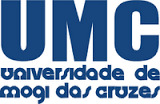 A Autoria do material didático voltado à EaD requer do Professor Conteudista...
Objetivos alinhados de acordo com a proposta da Instituição

 Experiência em Ensino Superior Presencial

 Conteúdo atualizado (principal e subjacências)

 Interação representativa do corpo discente

 Ser claro e conciso, além de apresentar poder de síntese
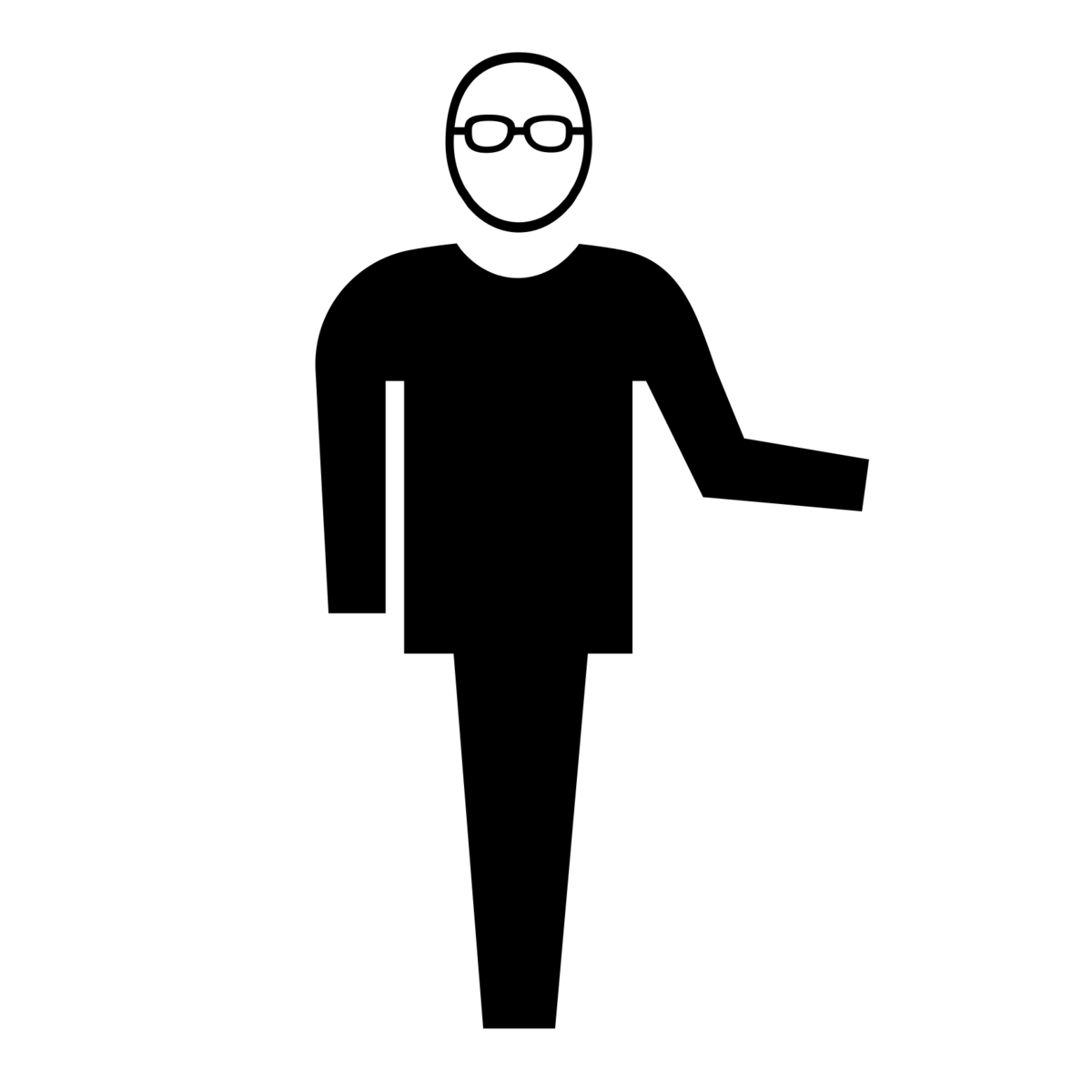 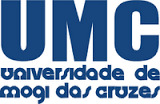 Autoria em EaD compreende...
O domínio do saber atrelado à forma como esse saber é transmitido no discurso elaborado pelo Professor Conteudista.
Nesse sentido...
É no e pelo discurso que se (re) constrói o conhecimento. A interação ocorrida no contexto virtual (AVA) requer dos participantes a reconstrução discursiva baseada no dizer do outro.
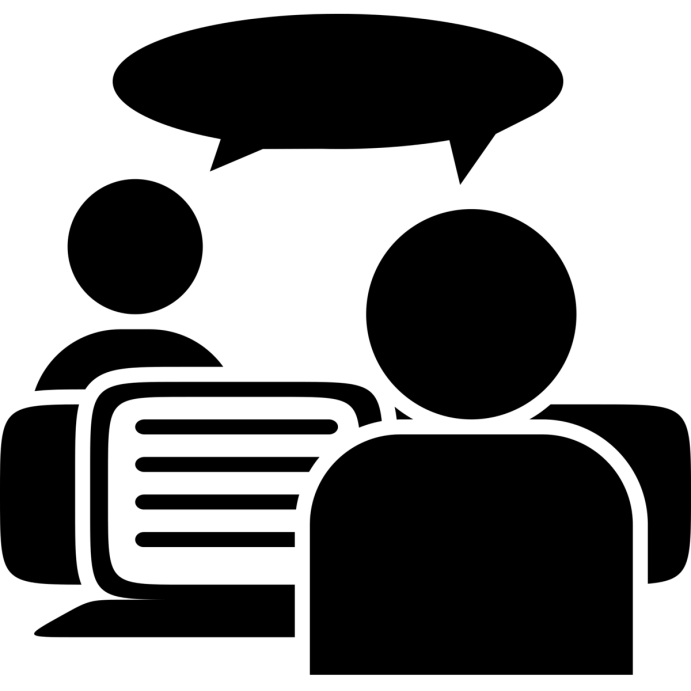 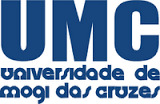 Para Orlandi (2006)
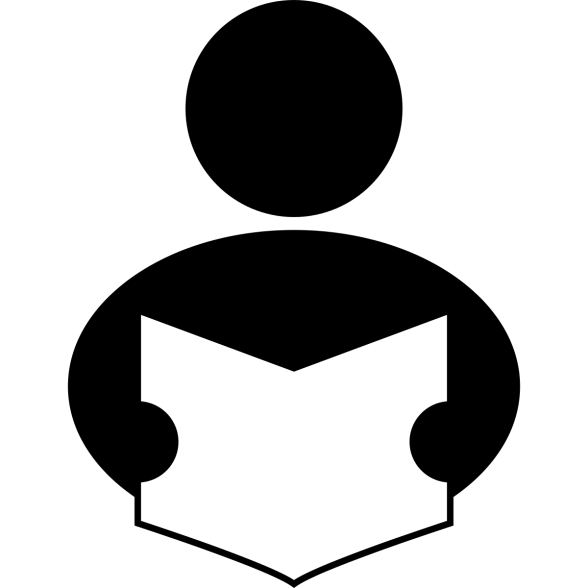 A autoria de um texto traz para o Professor Conteudista a oportunidade de traçar o seu perfil identitário e singular em toda a produção acadêmica veiculada por meio de seu discurso constituído com base na linguagem dialógica e voltada aos interesses e necessidades do corpo discente.
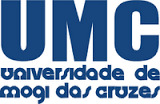 Segundo van Dijk (2008)
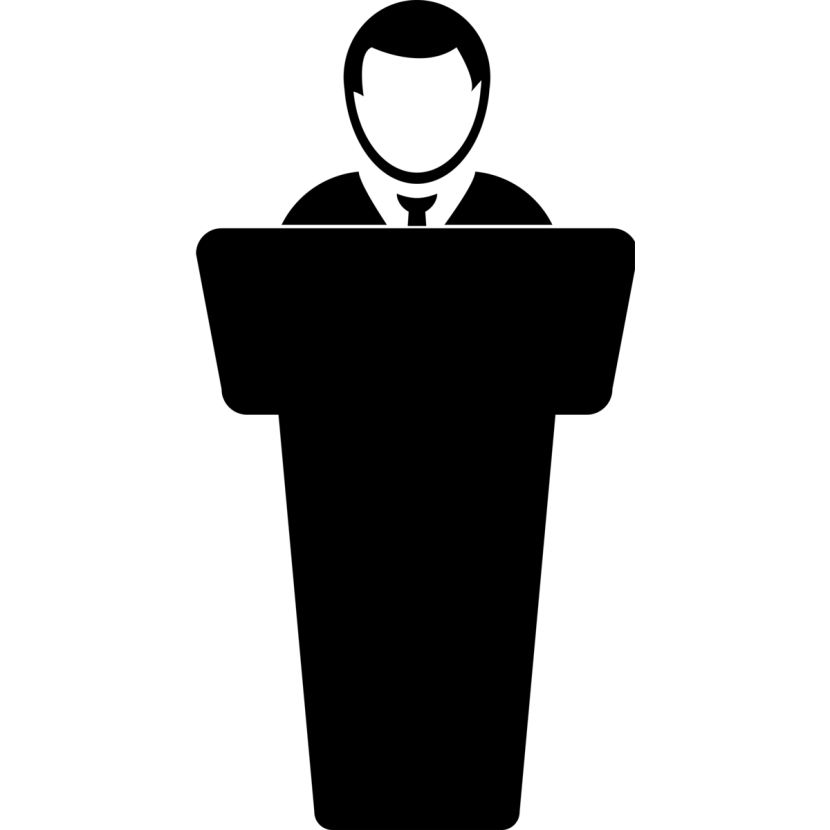 Todo discurso baseia-se na num querer-dizer intencional atrelado a determinado contexto.
A construção de conhecimentos promovida pelo discurso propõe aos participantes da interação virtual a construção de memórias postas em constante movimento e que vão da singularidade à alteridade.
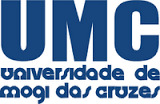 O Professor conteudista tende a representar-se socialmente para o seu aluno, não somente como um detentor de saberes, mas como um indivíduo capaz de construir, descontruir e reconstruir saberes compartilhados.
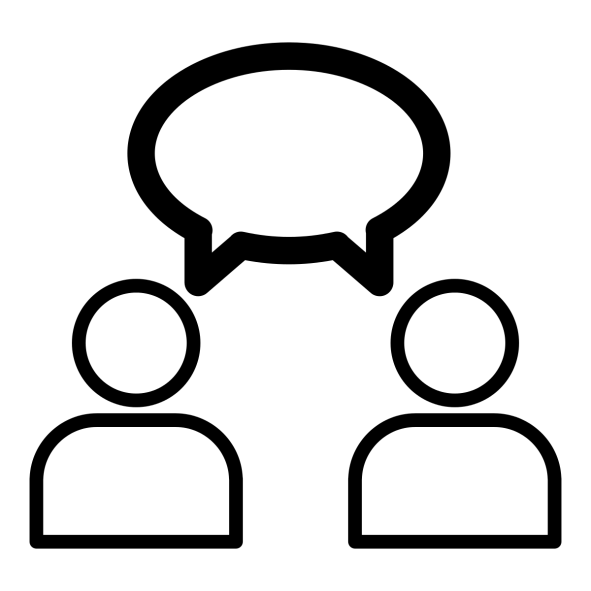 Esse processo propõe desequilíbrios e desafios que estimularão a aprendizagem do corpo discente.
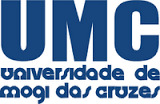 Construção da interação discursiva na EaD
O processo de construção de conhecimentos ocorre interativamente e é coordenado pelo Professor Autor, pois segundo Matos e Scharf (2014), a presença da afetividade e corporalidade são requisitos indispensáveis à aquisição de conhecimentos.

Indispensável à prática da Alteridade na EaD.
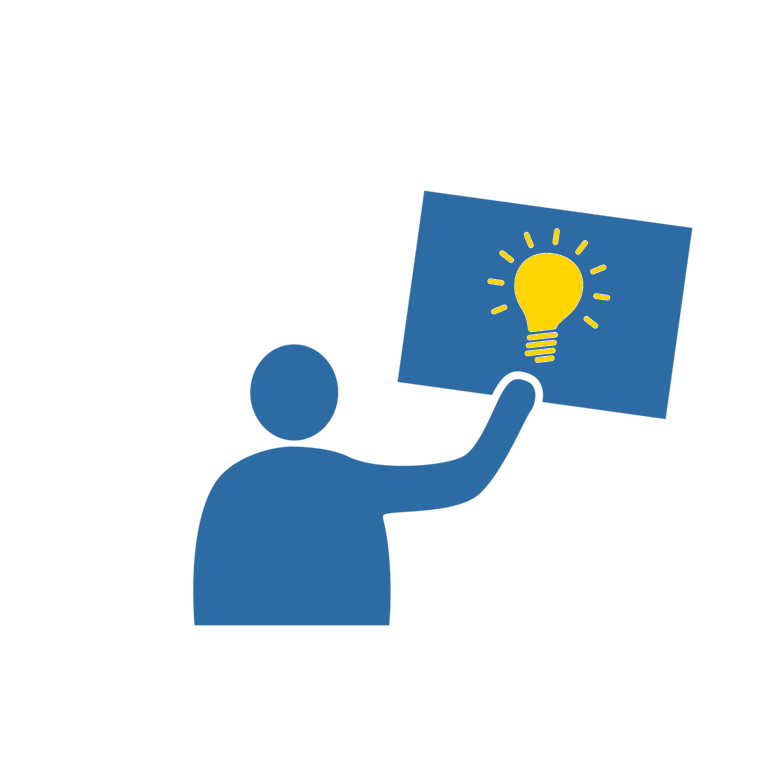 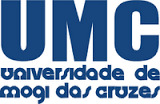 Considerações Finais
O Professor Conteudista é protagonista tanto quanto o aluno na interação de aprendizagem ocorrida em AVA.
Para Fairclough (2008) a construção discursiva está baseada na interação representativa tanto do docente quanto do discente e que carrega, em seu bojo, a identidade dos participantes. Isso só é possível quando ambos conseguem maturar a representação do outro participante no discurso.
Dessa maneira, pode-se afirmar que o conhecimento concretizou-se com a assinatura identitária dos sujeitos interativos e inseridos no mesmo contexto
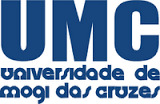 A presença da Alteridade na EaD evidencia que...
O Professor Autor precisa provocar a adesão do aluno para que o conhecimento seja construído, desta maneira...
Há necessidade de se pesquisar, conhecer, refletir e criar uma possibilidade representativa do corpo discente conforme menciona Levy (1999)
É preciso ampliar modelos de espaço de conhecimentos o mais próximo de adequação aos alunos
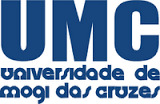 Ainda falando em alteridade...
Moscovici (2007) menciona que as representações sociais ocorrem no e pelo discurso.
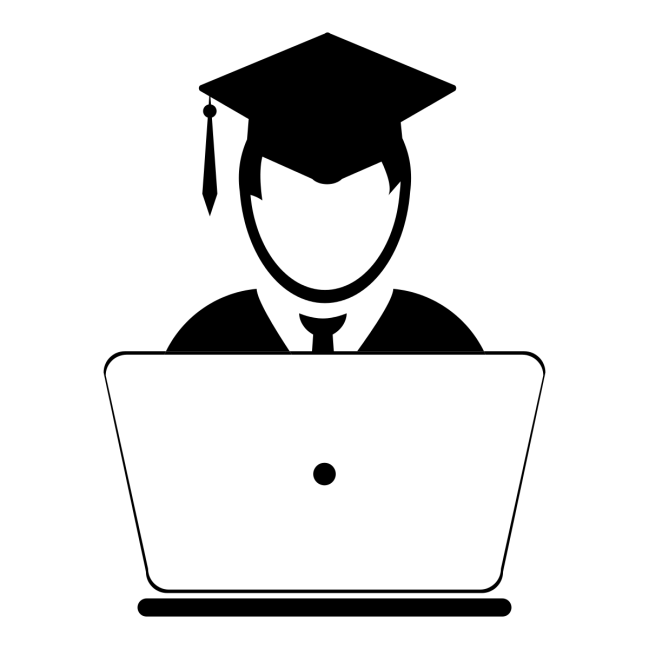 Na EaD isso é possível pela interação virtual ocorrida durante os períodos de interação e integração do corpo discente à EaD acompanhada também pelo Tutor da EaD.
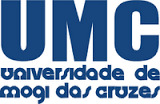 Referências bibliográficas
[1]AMOSSY, Ruth. (org.) Imagens de si no discurso: a representação do ethos. São Paulo: Contexto, 2005.

  [2]FAIRCLOUGH, Norman. Discurso e mudança social. Trad. Izabel Magalhães. Editora Universidade de Brasília, 2008. 

  [3]LÉVY, Pierre. Cibercultura. São Paulo: Editora 34, 1999

  [4]MAINGUENEAU, Dominique. Cenas da enunciação. Org. Sírio Possenti, Maria Cecília Pérez de Souza e Silva. São Paulo: Parábola, 2008. 

  [5]MOSCOVICI, Serge. Representações sociais: investigações em psicologia social. 5ª ed.. Petrópolis, 2007. 

  [6]ORLANDI, Eni P. À flor da pele: indivíduo e sociedade.  In: MARIANI, Bethania (org.). A escrita e os escritos. Reflexões em análise do discurso e psicanálise. São Carlos: Claraluz, 2006, p. 21 - 30.
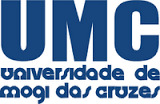 Referências bibliográficas
[7]SCHONS, Carme Regina. Escrita, efeito de memória e produção de sentidos. In: SCHONS, Carme Regina & RÖSING, Tânia M. K. (orgs.). Questões de Escrita. Passo Fundo: UPF editora, 2005, p. 138 - 156.

  [8]vanDijk. Teun A. Cognição, discurso e interação. São Paulo: Editora Contexto, 2008. 

  [9]ALVES, Shirley M. A ética nas relações entre tutores e alunos em ambientes virtuais de aprendizagem: um olhar bakhtiniano sobre a identidade e a alteridade. Disponível emwww.revistaeutomia.com.br/volumes/Ano4.../LINGSALVES.pdf/acessoem 06/07/2014.

  [10]MATOS, Hugo A. & SCHARPF, Luciana. Afetividade e sensibilidade: alteridade, coporalidade na modalidade de ensino a distância. Disponível em http://hamatos.files.wordpress.com/2011/03/eadalteridade.docx/acessoem06/07/2014.

  [11]RESENDE, R. L. S. M. Fundamentos Teórico Pedagógicos para EaD. Disponível em <http://www.abed.org.br/congresso2005/por/pdf/055tcb5.pdf>. Acesso em 01 out. 2013.
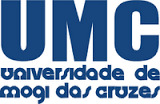